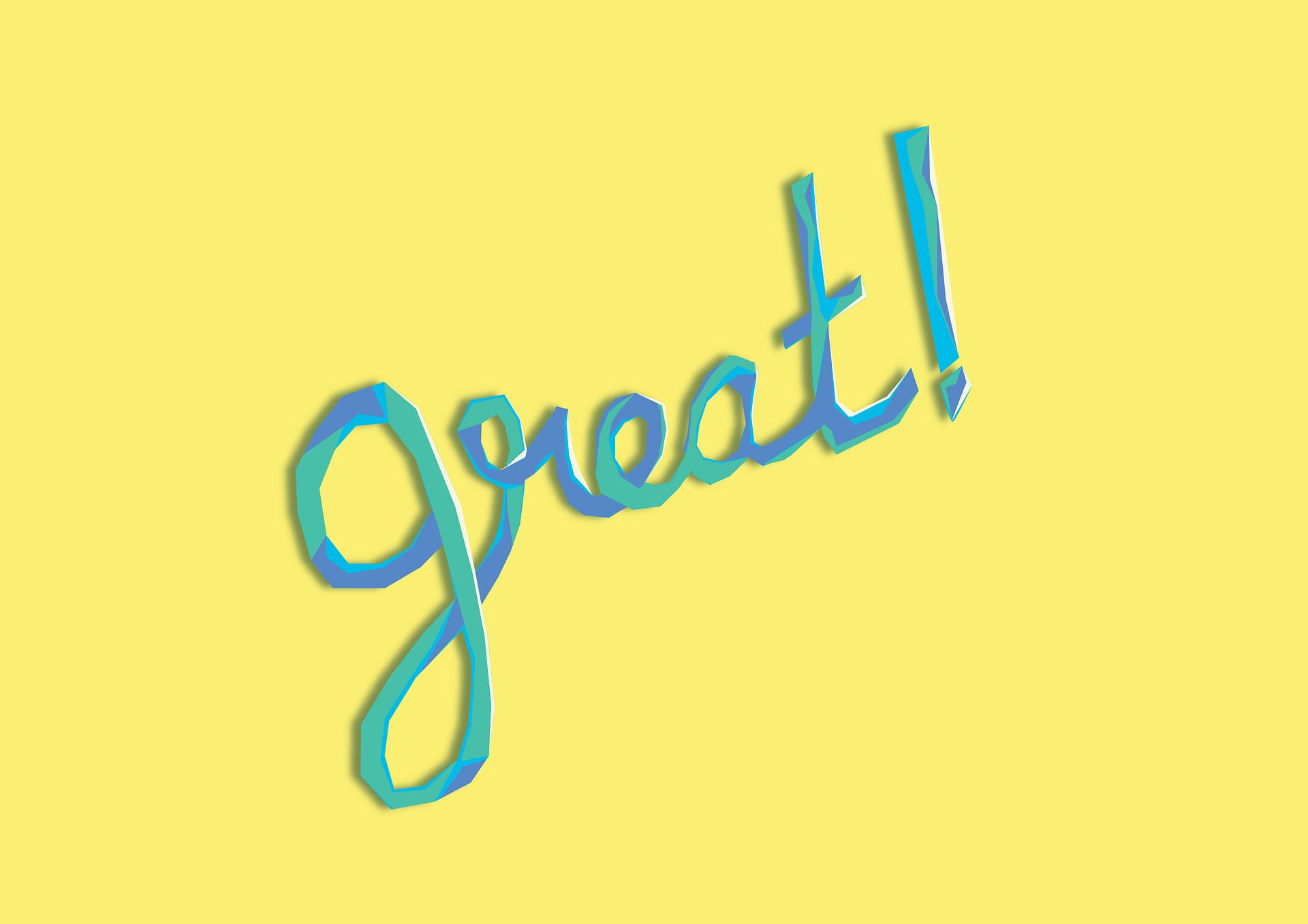 From Great to Good?
Godliness is always greater than having a great body
Godliness is always greater than having a great minister
Godly Progress is always greater than thinking you’re great
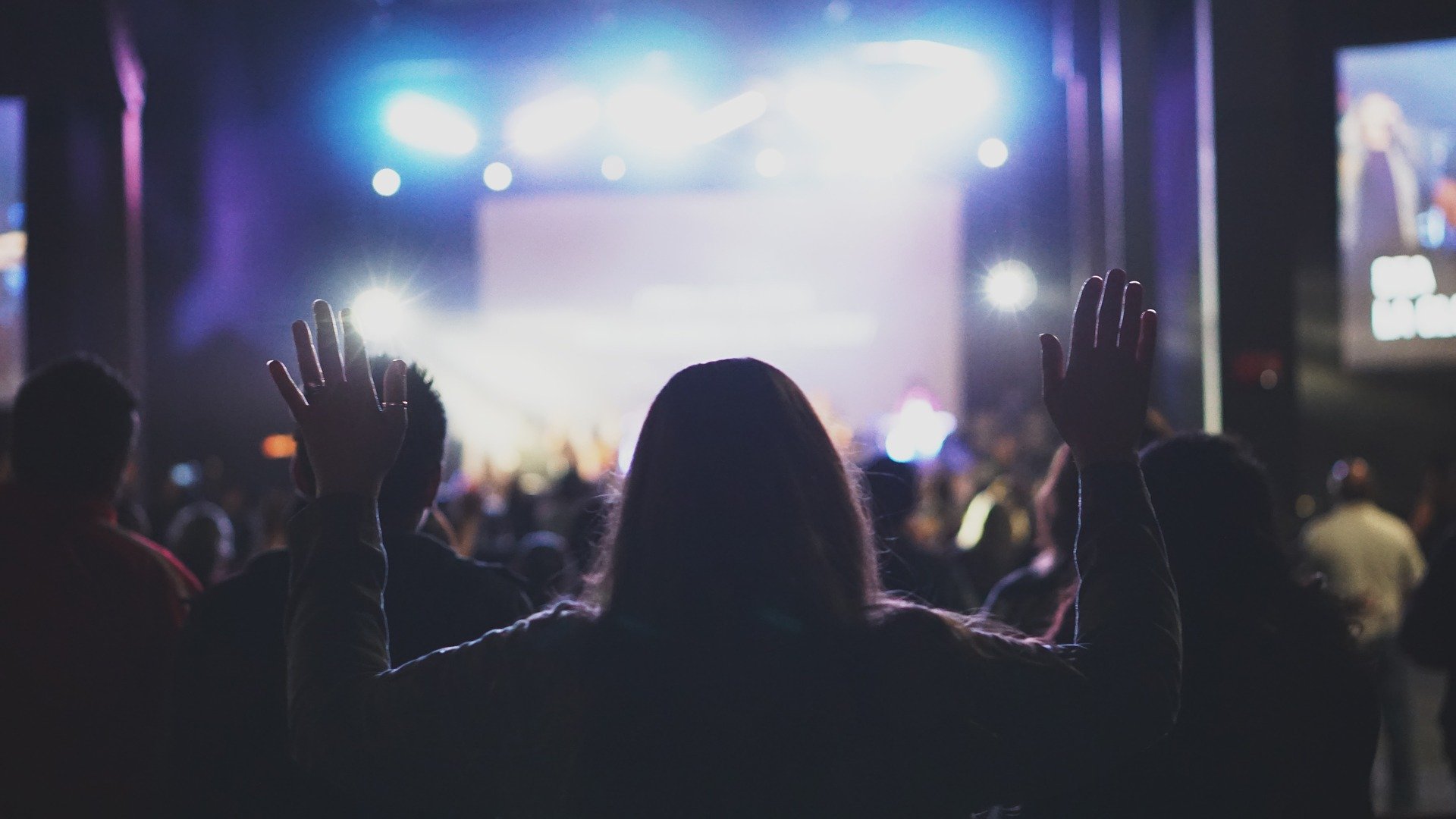 Do Christians have a great Saviour?